Lab 2: Unit Stations
Lab 
2
Aim: What units and instruments do we use in chemistry to measure length, mass, volume, and temperature?
AGENDA
Do Now
Introduction
Objective:
I will identify what units and instruments we used in chemistry to measure length, mass, volume & temperature.
Mini-Lesson
Summary
Work Period
Exit Slip
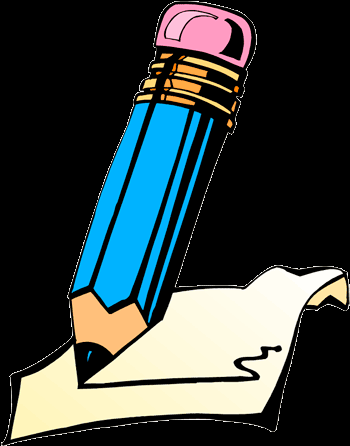 Do Now: (You have 2 minutes)

MAD MINUTE TIME!
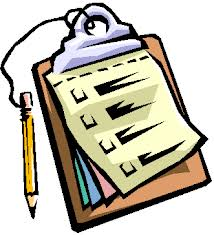 Lab 2: Unit Stations
Lab 
2
Aim: What units and instruments do we use in chemistry to measure length, mass, volume, and temperature?
AGENDA
Introduction
Get papers back!

Those who signed up remind 101 got 10 extra pts on quiz
If parent signed up, got another 10 extra pts for quiz
Mini-Lesson
Summary
Do Now
Work Period
Exit Slip
Lab 2: Unit Stations
Lab 
2
Aim: What units and instruments do we use in chemistry to measure length, mass, volume, and temperature?
AGENDA
Introduction
REMIND 101 Sign up-CHEM
The following people have signed up for Remind 101—everyone else has a 0 for preparedness until it is done:
Aissatou Diallo (Pd. 2)
Keya Gill (Pd. 2)
Pamela Smith (Pd. 2)
Warrell Biggs (Pd. 2)
Brianna Christopher (Pd. 4)
Jania Nelson (Pd. 4)
Jessy Royer (Pd. 4)
Julia Lawrence (Pd. 4)
Jameeka Beauvil (Pd. 7)
Tracy Peprah (Pd. 7)
Mini-Lesson
Summary
Do Now
Work Period
Exit Slip
Lab 2: Unit Stations
Lab 
2
Aim: What units and instruments do we use in chemistry to measure length, mass, volume, and temperature?
AGENDA
Introduction
REMIND 101 Sign up-BIOMED
The following people have signed up for Remind 101—everyone else has a 0 for preparedness until it is done:
Ashley Enoe
Brianna Logan
Da’Ron Bartolomew
Dekra Elnessafi
Ernst Cadet
Kim Baffour
Racquel Pryce
Sabon Johnson
T’Andra Cunningham
Mini-Lesson
Summary
Do Now
Work Period
Exit Slip
Lab 2: Unit Stations
Lab 
2
Aim: What units and instruments do we use in chemistry to measure length, mass, volume, and temperature?
AGENDA
Introduction
People who turned in FACEBOOK SURVEY—Pd 2
Everyone else has a 0 so far:
Brandon Pierre		Anbessa Sam
Brandley Pierre		Pamela Smith
Fatouma Kone		Makonenn Sam
Keya Gill			Joel McCluskie
Mohamed Jalloh		Robinson Louis
Wenskely Vallon		Tasianna Josepjh
Saidou Ly			Tamiann Palmer
Warrell Biggs
Mini-Lesson
Summary
Do Now
Work Period
Exit Slip
Lab 2: Unit Stations
Lab 
2
Aim: What units and instruments do we use in chemistry to measure length, mass, volume, and temperature?
AGENDA
Introduction
People who turned in FACEBOOK SURVEY—Pd 4
Everyone else has a 0 so far:
Jessy Royer			Brianna Christopher
Jessica Royer
Nathifa Delisser
Sashell Francis
Dequon Banner
Jada McFarlane
Julia Lawrence
Omari Stewart
Jania Nelson
Mini-Lesson
Summary
Do Now
Work Period
Exit Slip
Lab 2: Unit Stations
Lab 
2
Aim: What units and instruments do we use in chemistry to measure length, mass, volume, and temperature?
AGENDA
Introduction
People who turned in FACEBOOK SURVEY—Pd 6
Everyone else has a 0 so far:
Wisnel Dalce		Shari Johnson
Da’Ron Bartolomew	Ernst Cadet
Shemuel Bacchus		T’Andra Cunningham
Ashley Enoe		Sabon Johnson
Racquel Pryce		Tamiann Palmer
Hanson Arias		Shanice Bent
Dekra Elenessafi		Cekenya Pritchard
Brianna Logan
Mini-Lesson
Summary
Do Now
Work Period
Exit Slip
Lab 2: Unit Stations
Lab 
2
Aim: What units and instruments do we use in chemistry to measure length, mass, volume, and temperature?
AGENDA
Introduction
People who turned in FACEBOOK SURVEY—Pd 7
Everyone else has a 0 so far:
Emmanuel Blackman	Miquasha Menner
Jameeka Beauvil		Robens Innocent
Dachmeide Luma		Tracy Peprah
Amadou Diop		Jade Davis
Naheim Fuller
Zaire Leon
Shyann Brooks
Mini-Lesson
Summary
Do Now
Work Period
Exit Slip
Lab 2: Unit Stations
Lab 
2
Aim: What units and instruments do we use in chemistry to measure length, mass, volume, and temperature?
AGENDA
Introduction
People who turned in LAB SAFETY CONTRACT—Pd 2
Everyone else has a 0 until it is done:
Robinson Louis		Tamiann Palmer
Makonenn Sam
Saidou Ly
Keya Gill
Anbessa Sam
Pamela Smith
Brandley Pierre
Brandon Pierre
Mini-Lesson
Summary
Do Now
Work Period
Exit Slip
Lab 2: Unit Stations
Lab 
2
Aim: What units and instruments do we use in chemistry to measure length, mass, volume, and temperature?
AGENDA
Introduction
People who turned in LAB SAFETY CONTRACT—Pd 4
Everyone else has a 0 until it is done:
Dequon Banner		Jania Nelson
Rodney Smokes		Brianna Christopher
Jada McFarlane
Julia Lawrence
Makeeda Alexander
Sashell Francis
Jessy Royer
Jessica Royer
Omari Blount
Mini-Lesson
Summary
Do Now
Work Period
Exit Slip
Lab 2: Unit Stations
Lab 
2
Aim: What units and instruments do we use in chemistry to measure length, mass, volume, and temperature?
AGENDA
Introduction
People who turned in LAB SAFETY CONTRACT—Pd 6
Everyone else has a 0 until it is done:
Kim Baffour			Hanson Arias
T’Andra Cunningham	Dekra Elnessafi
Ernst Cadet			Cekenya Pritchard
Tamiann Palmer		Wisnel Dalce
Sabon Johnson		Da’Ron Bartolomew
Shanice Bent		Brianna Logan
Cenielle Rodriguez		Racquel Pryce
Ashley Enoe
Bridgette Babb
Mini-Lesson
Summary
Do Now
Work Period
Exit Slip
Lab 2: Unit Stations
Lab 
2
Aim: What units and instruments do we use in chemistry to measure length, mass, volume, and temperature?
AGENDA
Introduction
People who turned in LAB SAFETY CONTRACT—Pd 7
Everyone else has a 0 until it is done:
Ragina Regis		Tracy Peprah
Keith Alloway		Amadou Diop
Jameeka Beauvil
Dachmeide Luma
Jade Davis
Miquasha Menner
Robens Innocent
Mini-Lesson
Summary
Do Now
Work Period
Exit Slip
Lab 2: Unit Stations
Lab 
2
Aim: What units and instruments do we use in chemistry to measure length, mass, volume, and temperature?
AGENDA
Introduction
People who turned in course contract—Pd 2
Everyone else has a 0 until it is done:
Anbessa Sam		Brandley Pierre
Makonenn Sam		Brandon Pierre
Saidou Ly
Warrell Biggs
Wenskely Vallon
Mohamed Jalloh
Robinson Louis
Pamela Smith
Mini-Lesson
Summary
Do Now
Work Period
Exit Slip
Lab 2: Unit Stations
Lab 
2
Aim: What units and instruments do we use in chemistry to measure length, mass, volume, and temperature?
AGENDA
Introduction
People who turned in course contract—Pd 4
Everyone else has a 0 until it is done:
Nathifa Delisser		Makeeda Alexander
Jessica Royer		Sashell Francis
Jessy Royer			Jania Nelson
Dequon Bonner		Brianna Christopher
Rodney Smokes
Jada McFarlane
Omari Blount
Julia Lawrence
Mini-Lesson
Summary
Do Now
Work Period
Exit Slip
Lab 2: Unit Stations
Lab 
2
Aim: What units and instruments do we use in chemistry to measure length, mass, volume, and temperature?
AGENDA
Introduction
People who turned in course contract—Pd 6
Everyone else has a 0 until it is done:
T’Andra Cunningham	Da’Ron Bartolomew
Brianna Logan		Wisnel Dalce
Shanice Bent		Ernst Cadet
Dekra Elnessafi		Cekenya Pritchard
Kristine Draper		Sabon Johnson
Bridgette Babb		Cenielle Rodriguez
Hanson Arias		Ashley Enoe
Shari Johnson		Racquel Pryce
Mini-Lesson
Summary
Do Now
Work Period
Exit Slip
Lab 2: Unit Stations
Lab 
2
Aim: What units and instruments do we use in chemistry to measure length, mass, volume, and temperature?
AGENDA
Introduction
People who turned in course contract—Pd 7
Everyone else has a 0 until it is done:
Keith Alloway		Tracy Peprah
Amadou Diop		Miquaha Menner
Jameeka Beauvil		Naheim Fuller
Jade Davis
Ragina Regis
Zaire Leon
Robens Innocent
Mini-Lesson
Summary
Do Now
Work Period
Exit Slip
Lab 2: Unit Stations
Lab 
2
Aim: What units and instruments do we use in chemistry to measure length, mass, volume, and temperature?
AGENDA
Introduction
People who turned in parent questionaire—Pd 2
Everyone else has a 0 until it is done:
Anbessa Sam		Brandley Pierre
Makonenn Sam		Brandon Pierre
Saidou Ly
Keya Gill
Mohamed Jalloh
Robinson Louis
Pamela Smith
Joel McCulskie
Mini-Lesson
Summary
Do Now
Work Period
Exit Slip
Lab 2: Unit Stations
Lab 
2
Aim: What units and instruments do we use in chemistry to measure length, mass, volume, and temperature?
AGENDA
Introduction
People who turned in parent questionaire—Pd 4
Everyone else has a 0 until it is done:
Dequon Banner		Sashell Francis
Rodney Smokes		Jessica Royer
Jada McFarlane		Jessy Royer
Dante Mitchell		Jania Nelson
Omari Blount
Julia Lawrence
Makeeda Alexander
Nathifa Delisser
Mini-Lesson
Summary
Do Now
Work Period
Exit Slip
Lab 2: Unit Stations
Lab 
2
Aim: What units and instruments do we use in chemistry to measure length, mass, volume, and temperature?
AGENDA
Introduction
People who turned in parent questionaire—Pd 6
Everyone else has a 0 until it is done:
Kim Baffour			Hanson Arias
Bridgette Babb		Dekra Elnessafi
Wisnel Dalce		Brianna Logan
Da’Ron Bartolomew	Sabon Johnson
Ernst Cadet			T’Andra Cunningham
Tamiann Palmer
Cekenya Pritchard
Kristine Draper
Mini-Lesson
Summary
Do Now
Work Period
Exit Slip
Lab 2: Unit Stations
Lab 
2
Aim: What units and instruments do we use in chemistry to measure length, mass, volume, and temperature?
AGENDA
Introduction
People who turned in parent questionaire—Pd 7
Everyone else has a 0 until it is done:
Zaire Leon
Tracy Peprah
Dachemide Luma
Miquasha Menner
Mini-Lesson
Summary
Do Now
Work Period
Exit Slip
Lab 2: Unit Stations
Lab 
2
Aim: What units and instruments do we use in chemistry to measure length, mass, volume, and temperature?
AGENDA
Introduction
Lab roles
You will work in groups of 4
Each member has a role:
Task Manager: In charge of leading group; Makes sure everyone is on task and delegates reading lab out loud to the group        
Spokesperson:   Only person allowed to speak to teacher. Everyone else must share their questions with spokesperson.
Data Collector: In charge of collecting data and making sure everyone else has the same data
Resource Manager: Gets necessary materials and cleans up lab space; 
Timekeeper: Keeps track of time for the lab
Mini-Lesson
Summary
Do Now
Work Period
Exit Slip
Lab 2: Unit Stations
Lab 
2
Aim: What units and instruments do we use in chemistry to measure length, mass, volume, and temperature?
AGENDA
Introduction
Lab groups—pd 2
GROUP 1:				GROUP 3:
Wens Kely			1. Keya Gill
Pamela Smith		2. Tamiann Palmer
Anbessa Sam		3. Marlwin Hernandez
Fatouma Kone		4. Saidou Ly

GROUP 2:				GROUP 4:
Aneisha Richards	1. Jewel Applewhite
Emilio Lopez		2. Madison Durham
Warrell Biggs		3. Joel McCulskie
Javarie Simpson		4. Robinson Louis
Mini-Lesson
Summary
Do Now
Work Period
Exit Slip
Lab 2: Unit Stations
Lab 
2
Aim: What units and instruments do we use in chemistry to measure length, mass, volume, and temperature?
AGENDA
Introduction
Lab groups—pd 2
GROUP 5:				GROUP 7	
Mohamed Jalloh			1. Aissatou Diallo
Kodel Maloney			2. Brandley Pierre
Shari Blackman			3. Brandon Pierre
Marie-Michelle Cajou		4. Kenly Gracia

GROUP 6:				
Brandon Hewitt		
Makonenn Sam	
Christa Spencer	
Tasianna Joseph
Karen Owosu-Ansah
Mini-Lesson
Summary
Do Now
Work Period
Exit Slip
Lab 2: Unit Stations
Lab 
2
Aim: What units and instruments do we use in chemistry to measure length, mass, volume, and temperature?
AGENDA
Introduction
Lab groups—pd 4
GROUP 1:				GROUP 3:
Makeeda Alexander	1. Nathifa Delisser
Mackenson Desty	2. Joseph Greenwood
Dante Mitchell		3. Jada McFarlane
Odane Potts		4. Julia Lawrence

GROUP 2:				GROUP 4:
Omari Blount		1. Jania Nelson
Rodney Smokes		2. Juan Lopez
Kimmornie Sylvester	3. Jessy Royer
Saleh Ahmed		4. Jessica Royer
Dequon Banner
Mini-Lesson
Summary
Do Now
Work Period
Exit Slip
Lab 2: Unit Stations
Lab 
2
Aim: What units and instruments do we use in chemistry to measure length, mass, volume, and temperature?
AGENDA
Introduction
Lab groups—pd 4
GROUP 1:				
Brianna Christopher	
Sashell Francis
 Keino Harris
Bartolo Osario
Mini-Lesson
Summary
Do Now
Work Period
Exit Slip
Lab 2: Unit Stations
Lab 
2
Aim: What units and instruments do we use in chemistry to measure length, mass, volume, and temperature?
AGENDA
Introduction
Lab groups—pd 6
GROUP 1:				GROUP 3:
Sabon Johnson		1. Wens Kely Vallon
Cenielle Rodriguez	2. Kacey Milus
Racquel Pryce		3. Da’Ron Bartolomew
Kim Baffour		4. Wisnel Dalce
		
GROUP 2:				GROUP 4:
Shanice Bent		1. Tamiann Palmer
Dekra Elnessafi		2. Cekenya Pritchard
Kristine Draper		3. Brianna Logan
Bridgette Babb		4. Brandon Hewitt
Shari Johnson
Mini-Lesson
Summary
Do Now
Work Period
Exit Slip
Lab 2: Unit Stations
Lab 
2
Aim: What units and instruments do we use in chemistry to measure length, mass, volume, and temperature?
AGENDA
Introduction
Lab groups—pd 6
GROUP 5:				
Ashley Enoe			
T’Andra Cunningham
Shemuel Bacchus	
Hanson Arias	
5. Ernst Cadet
Mini-Lesson
Summary
Do Now
Work Period
Exit Slip
Lab 2: Unit Stations
Lab 
2
Aim: What units and instruments do we use in chemistry to measure length, mass, volume, and temperature?
AGENDA
Introduction
Lab groups—pd 7
GROUP 1:				GROUP 3:
Miquasha Menner		1. Desron Wilson
Jade Davis			2. Naquarn Charlemagne
Tyriek Craddock		3. Ayanna Thompson
Amadou Diop		4. Inchez Devalsaint
Emmanuel Blackman		5. Justin Williams
		
GROUP 2:				GROUP 4:
Jameeka Beauvil		1. Tracy Peprah
Ragina Regis		2. Zaire Leon
Vanessa Jean-Baptiste	3. Genesis Morrison
Dachmeide Luma		4. Robens Innocent
Lamore Weems		5. Keith Alloway
Mini-Lesson
Summary
Do Now
Work Period
Exit Slip
Lab 2: Unit Stations
Lab 
2
Aim: What units and instruments do we use in chemistry to measure length, mass, volume, and temperature?
AGENDA
Introduction
Lab groups—pd 7
GROUP 5:				
Johnnie Gaitlin			
Naheim Fuller
Angel Carlisle
Shyann Brooks

GROUP 6:
Dasia Carter
Rasheim Harris
Xoe Scott
Richard Payne
Mini-Lesson
Summary
Do Now
Work Period
Exit Slip